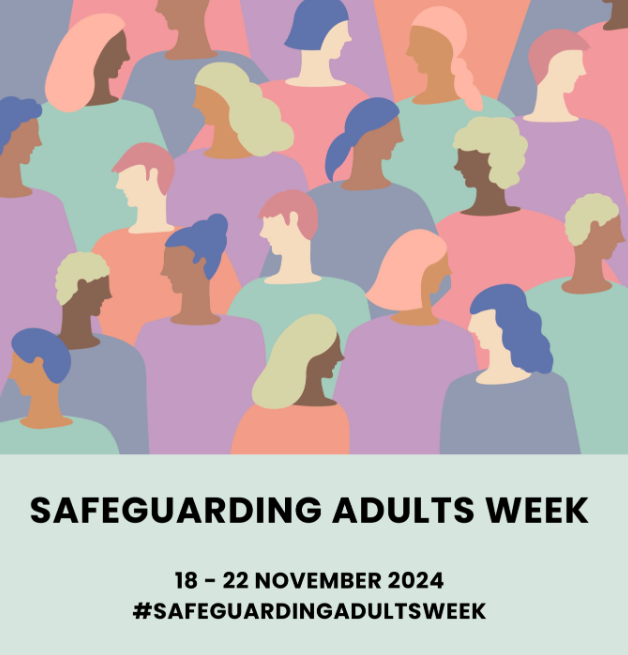 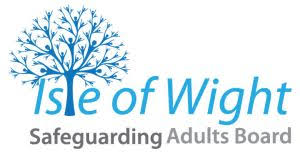 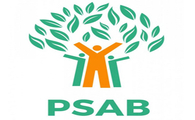 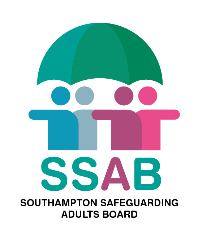 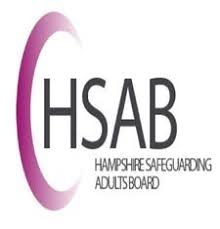 For more information click your local Adult

 Safeguarding Board logo
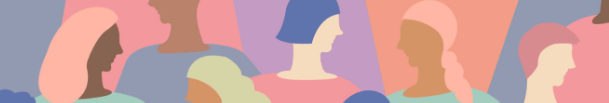 4LSAB National Safeguarding Adults Week 2024 Programme
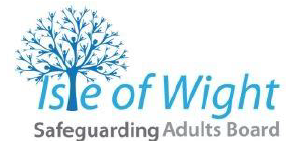 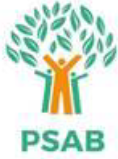 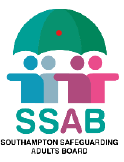 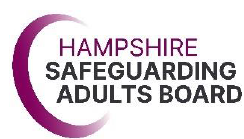